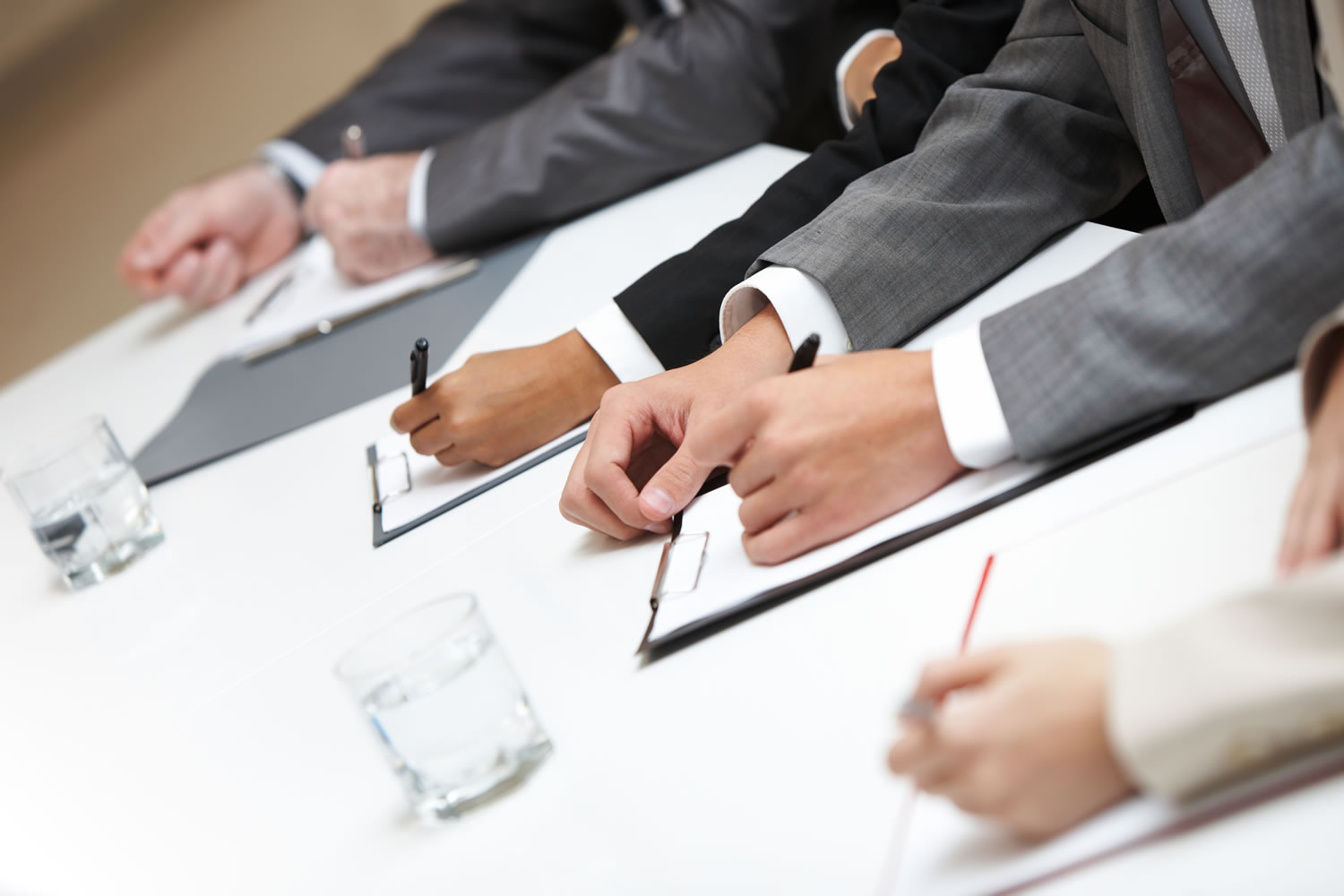 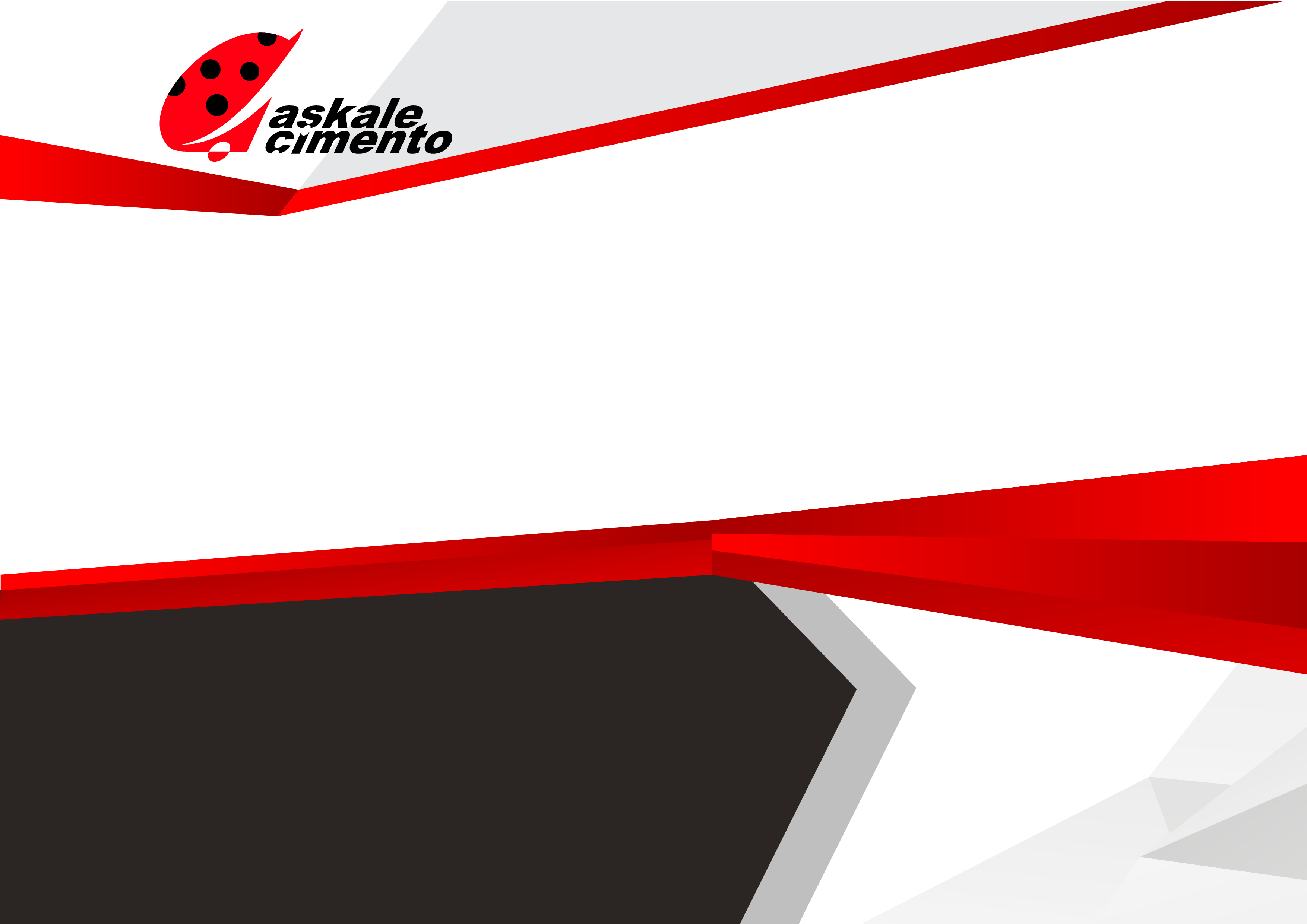 AŞKALE GROUP 
GENERAL PRESENTATION

12-09-2018
ASKALE GROUP PRESENTATION TOPICS
PRESENTATION TOPICS:
1-) ASKALE GROUP CLINKER, CEMENT PRODUCTION CAPACITY AND TURNOVER :
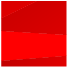 2-) CEMENT PLANT OF ASKALE GROUPS :
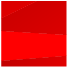 3-) READY MIX AND AGGREGATE PLANTS OF ASKALE GROUP:
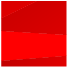 4-) ASKALE GROUP HOPA CEMENT TERMINAL:
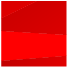 5-) ASKALE GROUP’S SUB-FACILITIES:
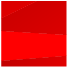 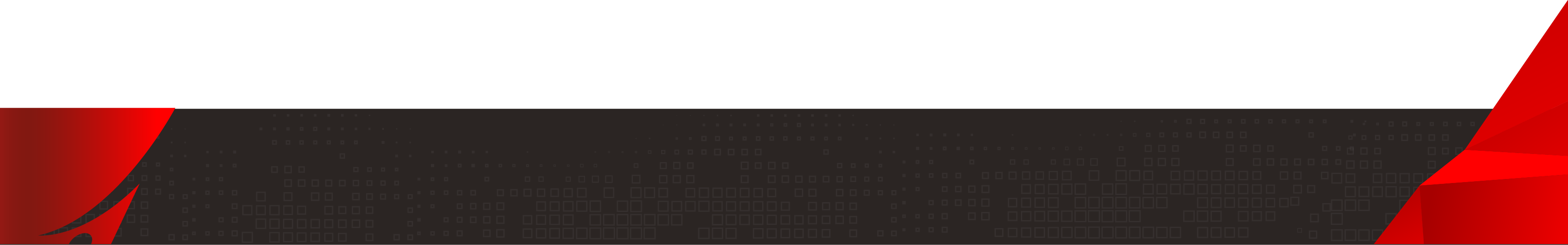 1-AŞKALE GROUP CLINKER, CEMENT PRODUCTION CAPACITY AND TURNOVER
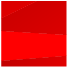 TOTAL CLINKER CAPACITY OF ASKALE GROUP:
7.011.146 TON/YEAR
TOTAL CEMENT CAPACITY OF ASKALE GROUP:
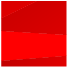 14.079.422 TON/YEAR
TURNOVER OF ASKALE GROUP:
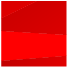 1.500.000.000 TL
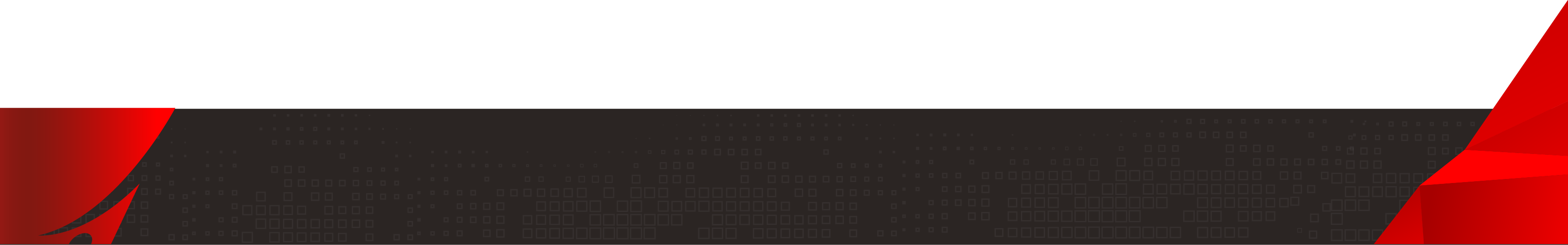 2- CEMENT PLANTS OF AŞKALE GROUP
AŞKALE GROUP HAVE 5 INTEGRATED PLANTS AND 2 GRINDING STATIONS :
AŞKALE INTEGRATED CEMENT PLANT :
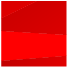 GÜMÜŞHANE INTEGRATED CEMENT PLANT :
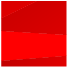 VAN INTEGRATED CEMENT PLANT:
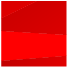 SANÇİM INTEGRATED CEMENT PLANT :
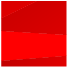 KAVÇİM INTEGRATED CEMENT PLANT :
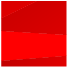 ERZİNCAN GRINDING STATION:
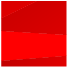 TRABZON GRINDING STATION :
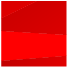 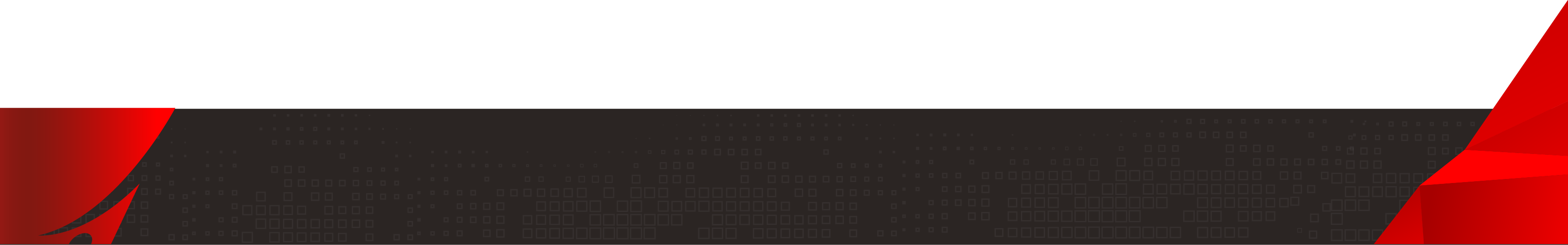 AŞKALE CEMENT PLANT’S CLINKER AND CEMENT CAPACITY
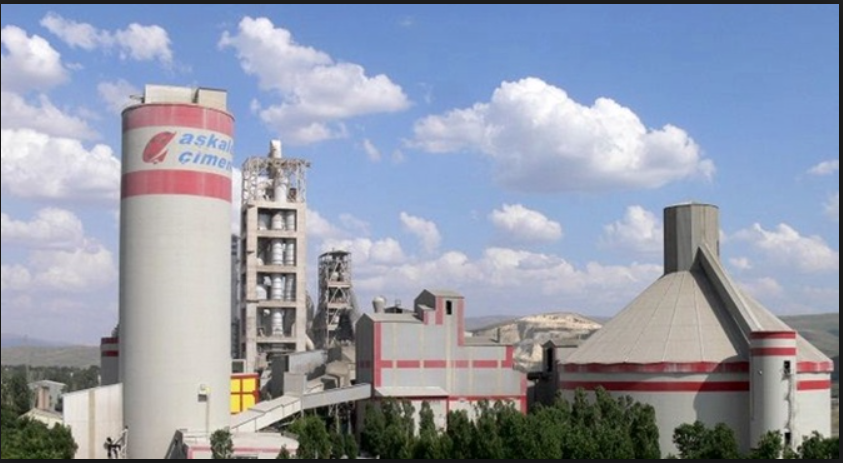 TOTAL CLINKER CAPACITY OF ASKALE CEMENT PLANT :
1.609.157 TON/YEAR
TOTAL CEMENT CAPACITY OF ASKALE CEMENT PLANT :
1.692.432 TON/YEAR
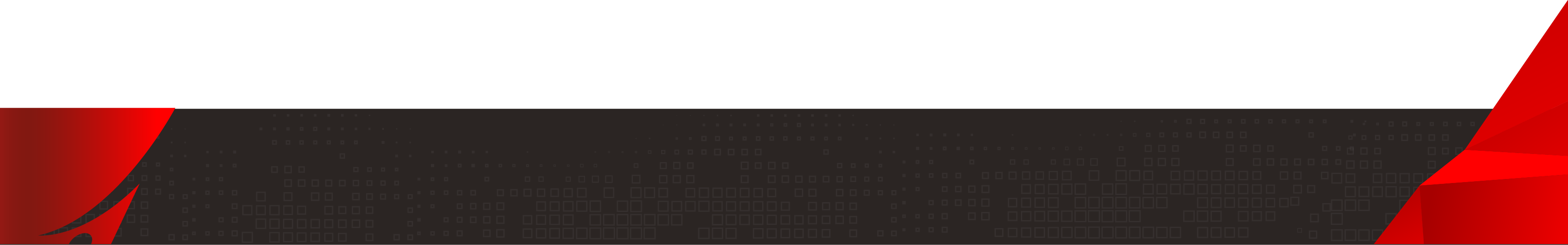 GUMUSHANE CEMENT PLANT’S CLINKER AND CEMENT CAPACITY
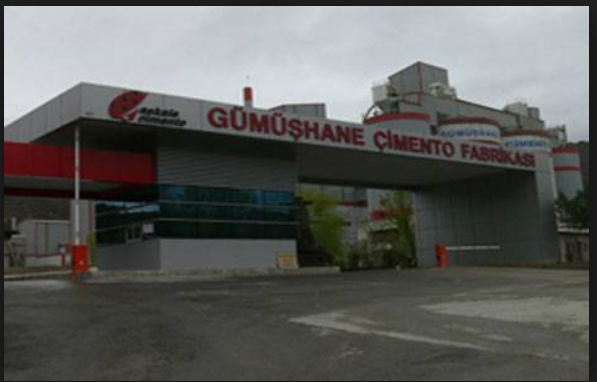 TOTAL CLINKER CAPACITY OF GUMUSHANE CEMENT PLANT:
1.501.774 TON/YEAR
TOTAL CEMENT CAPACITY OF GUMUSHANE CEMENT PLANT:
2.014.800 TON/YEAR
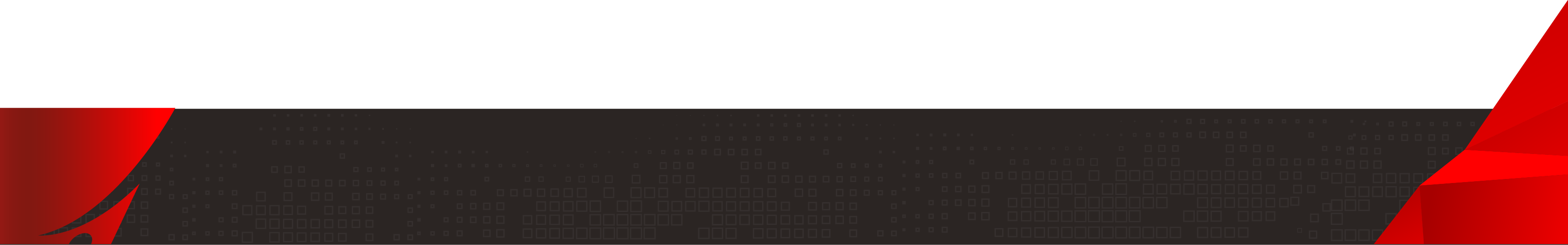 VAN CEMENT PLANT’S CLINKER AND CEMENT CAPACITY
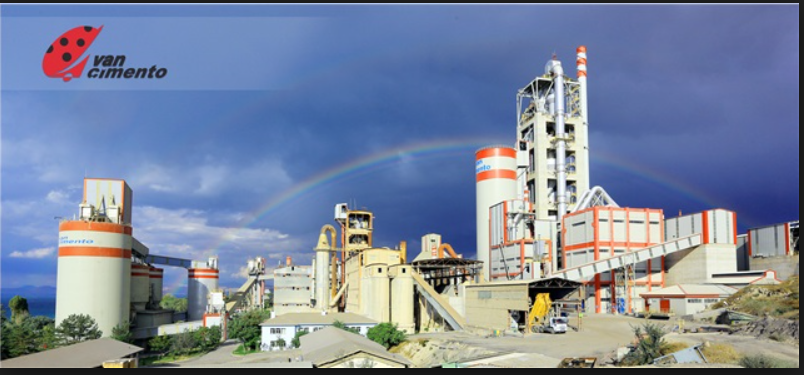 TOTAL CLINKER CAPACITY OF VAN CEMENT PLANT:
1.147.122 TON/YEAR
TOTAL CEMENT CAPACITY OF VAN CEMENT PLANT :
2.151.806 TON/YEAR
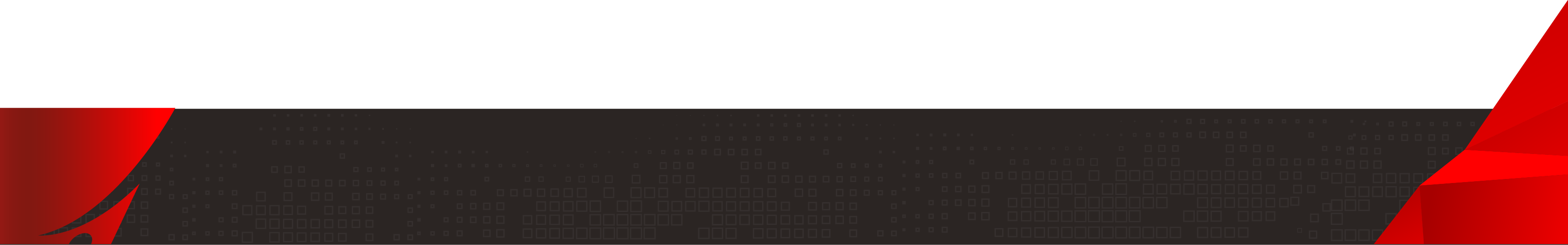 SANCIM CEMENT PLANT’S CLINKER AND CEMENT CAPACITY
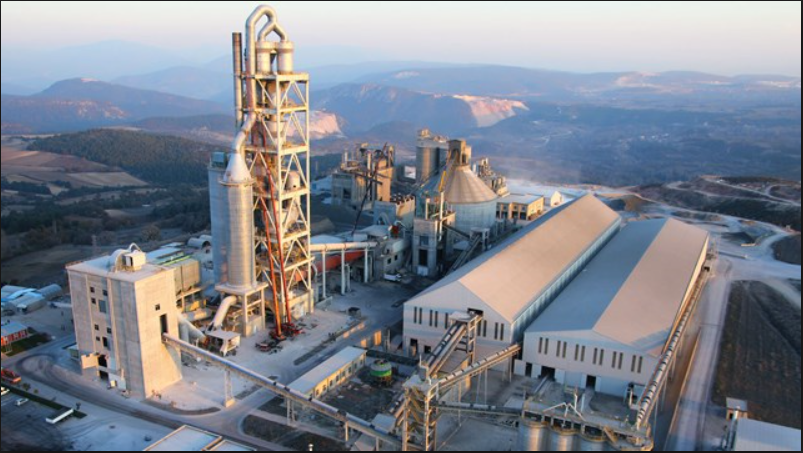 TOTAL CLINKER CAPACITY OF SANCIM CEMENT PLANT :
1.159.868 TON/YEAR
TOTAL CEMENT CAPACITY OF SANCIM CEMENT PLANT :
2.498.352 TON/YEAR
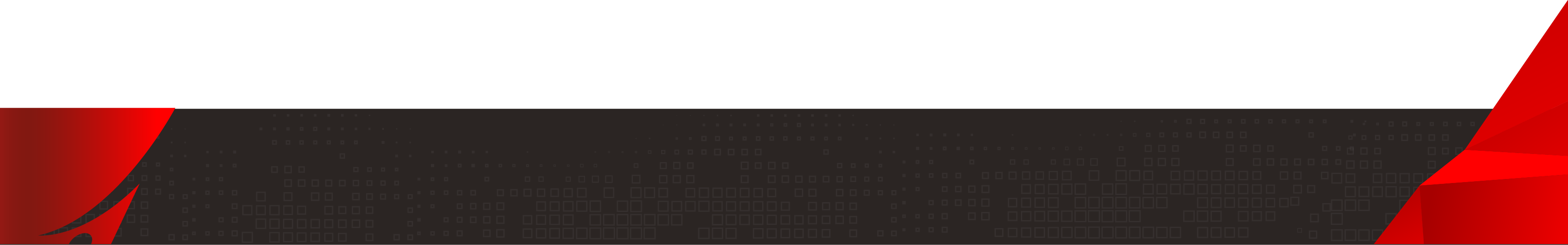 KAVCIM CEMENT PLANT’S CLINKER AND CEMENT CAPACITY
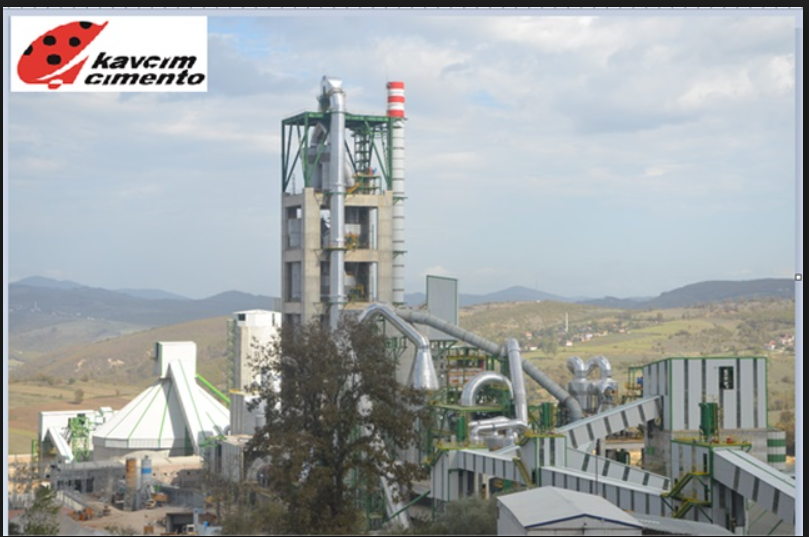 TOTAL CLINKER CAPACITY OF KAVCIM CEMENT PLANT :
1.593.225 TON/YEAR
TOTAL CEMENT CAPACITY OF KAVCIM CEMENT PLANT :
3.223.680 TON/YEAR
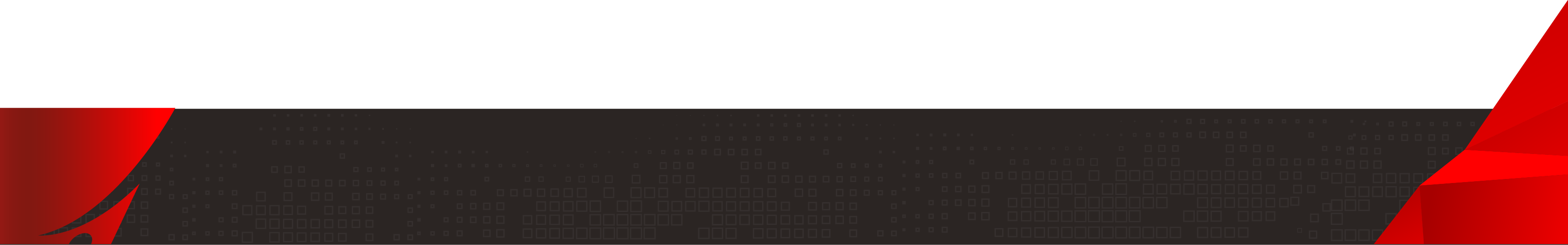 ERZINCAN GRINDING PLANT’S CLINKER AND CEMENT CAPACITY
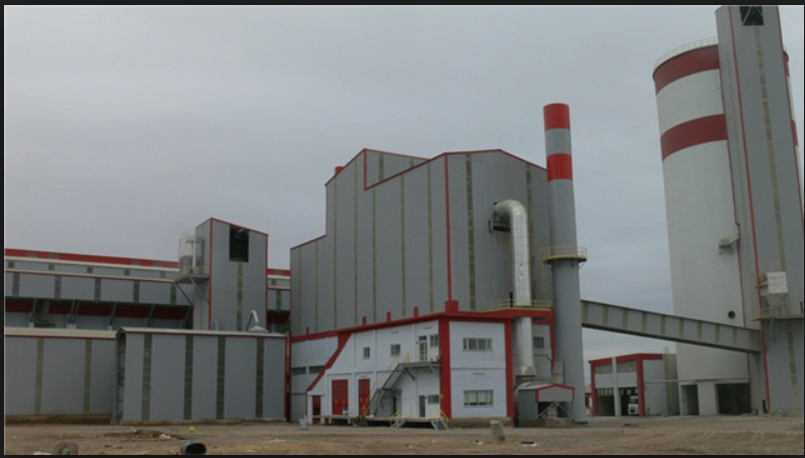 TOTAL CEMENT CAPACITY OF ERZINCAN CEMENT PLANT :
805.920 TON/YEAR
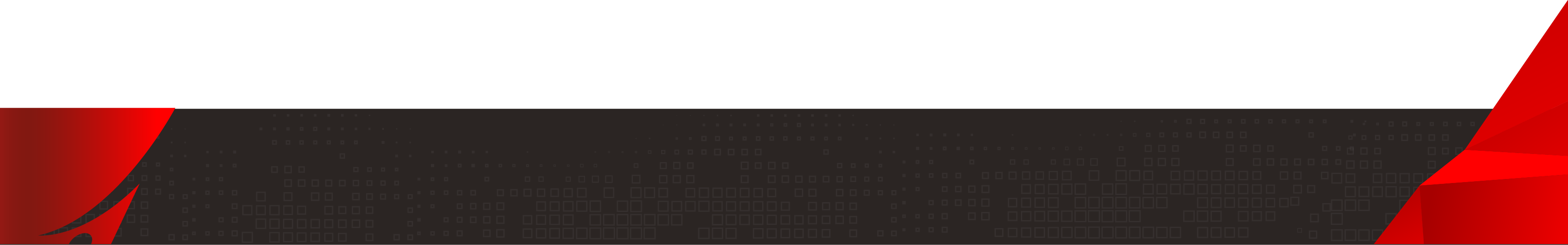 TRABZON GRINDING PLANT’S CLINKER AND CEMENT CAPACITY
TOTAL CEMENT CAPACITY OF TRABZON CEMENT PLANT :
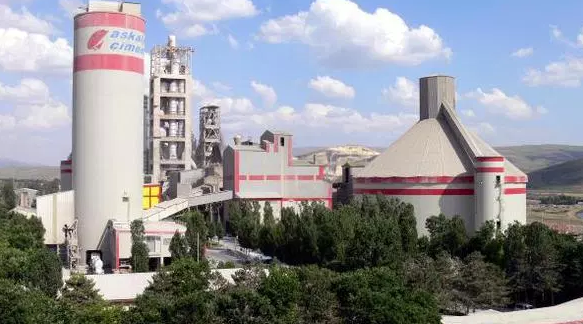 1.692.432 TON/YEAR
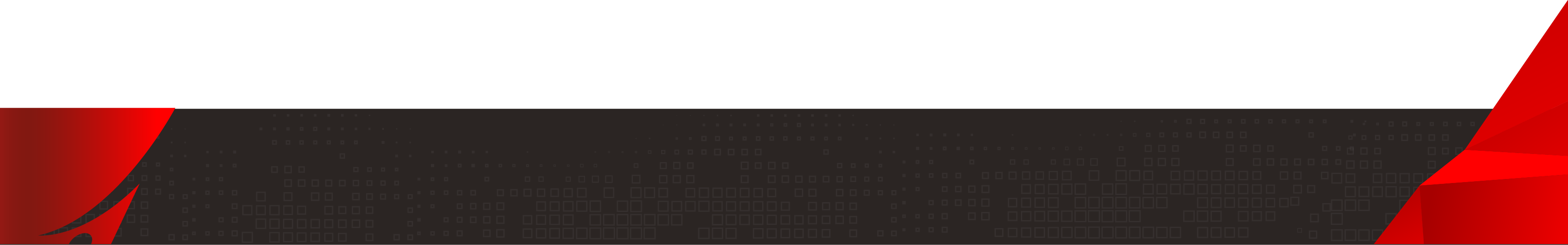 3- READY MIX AND AGGREGATE PLANTS OF AŞKALE GROUP
AŞKALE GROUP HAVE 12 READY MIX PLANTS AND 1 AGGREGATE PLANT :
ILICA READY MIX PLANT:
GECIT READY MIX PLANT:
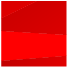 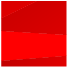 OVAAKCA READY MIX PLANT:
AĞRI READY MIX PLANT:
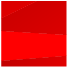 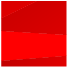 ASKALE READY MIX PLANT:
YENISEHIR READY MIX PLANT:
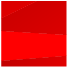 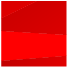 BESIKDUZU READY MIX PLANT :
BILECIK READY MIX PLANT:
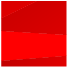 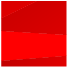 TİREBOLU READY MIX PLANT :
ISTANBUL(SAW) READY MIX PLANT:
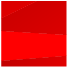 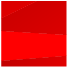 TRABZON READY MIX PLANT :
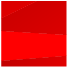 RİZE READY MIX PLANT :
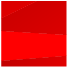 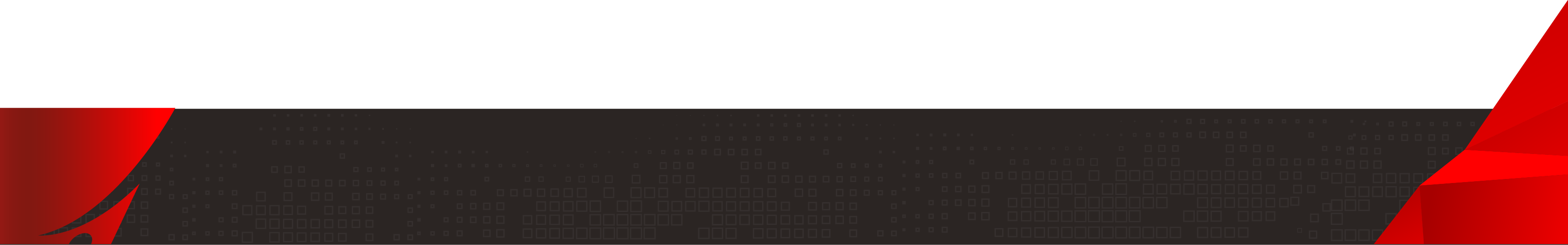 TERCAN AGGREGATE PLANT :
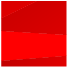 ASKALE GROUP READY-MIX  & AGGREGATE PLANTS
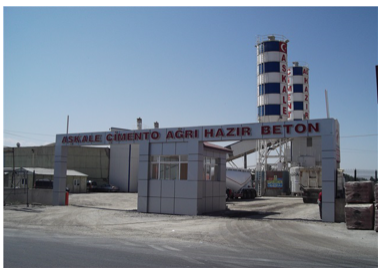 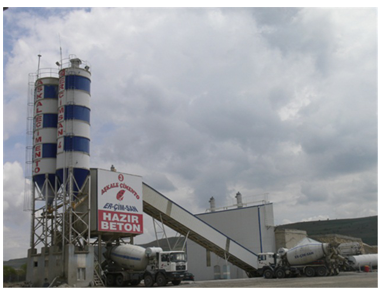 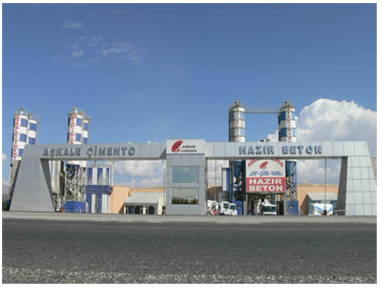 ASKALE READY-MIX CONCRETE PLANT
AGRI READY-MIX CONCRETE PLANT
ILICA READY-MIX CONCRETE PLANT
Capacity : 320 m3/h
Capacity : 100 m3/h
Capacity : 120 m3/h
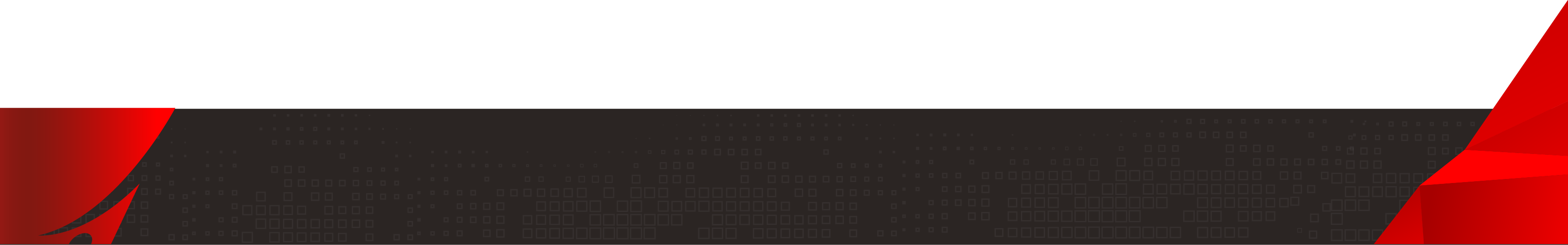 ASKALE GROUP READY-MIX  & AGGREGATE PLANTS
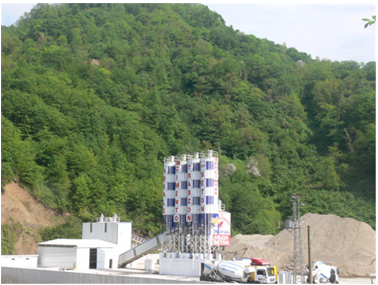 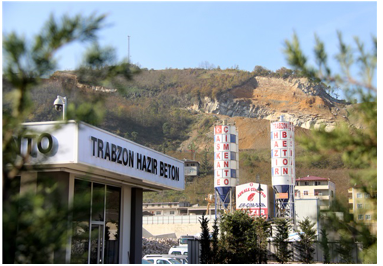 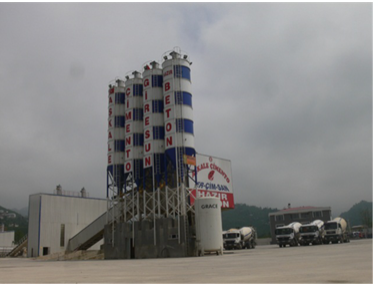 TIREBOLU READY-MIX CONCRETE 
PLANT
BESIKDUZU READY-MIX CONCRETE PLANT
TRABZON READY-MIX CONCRETE PLANT
Capacity : 90 m3/h
Capacity : 160 m3/h
Capacity : 160 m3/h
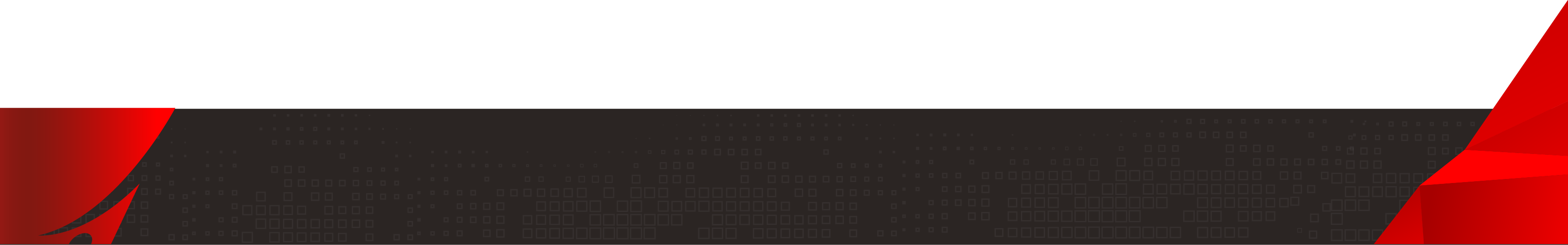 ASKALE GROUP READY-MIX  & AGGREGATE PLANTS
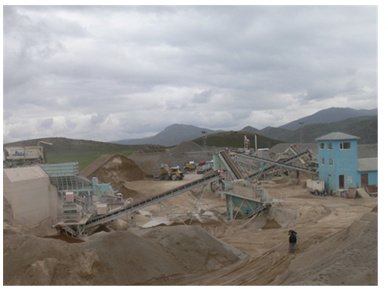 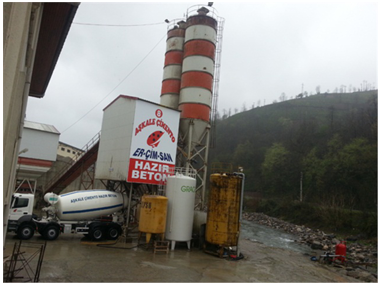 TERCAN AGGREGATE PLANT
RIZE READY-MIX CONCRETE PLANT
Capacity : 250 ton/h
Capacity : 120 m3/h
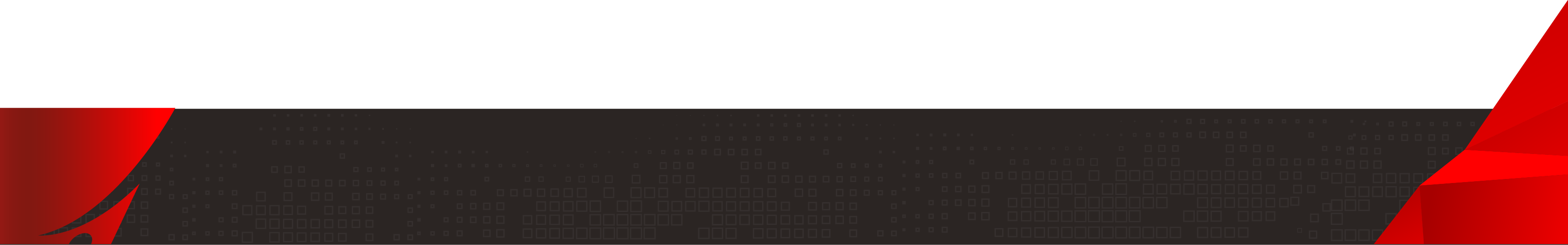 ASKALE GROUP READY-MIX  & AGGREGATE PLANTS
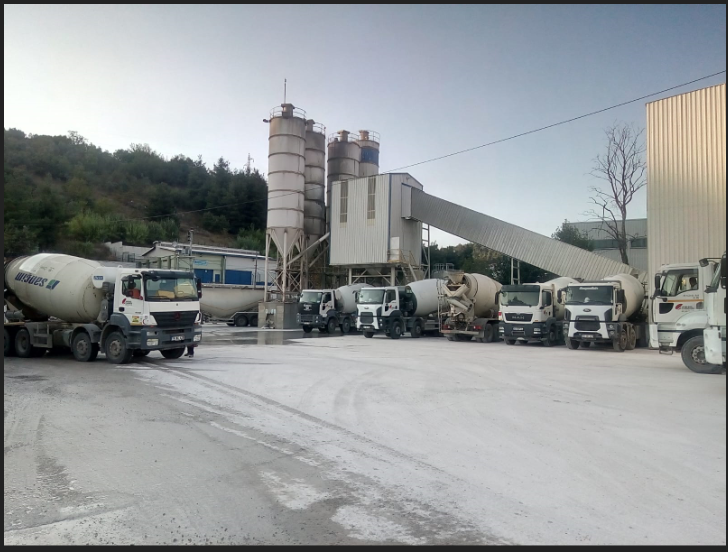 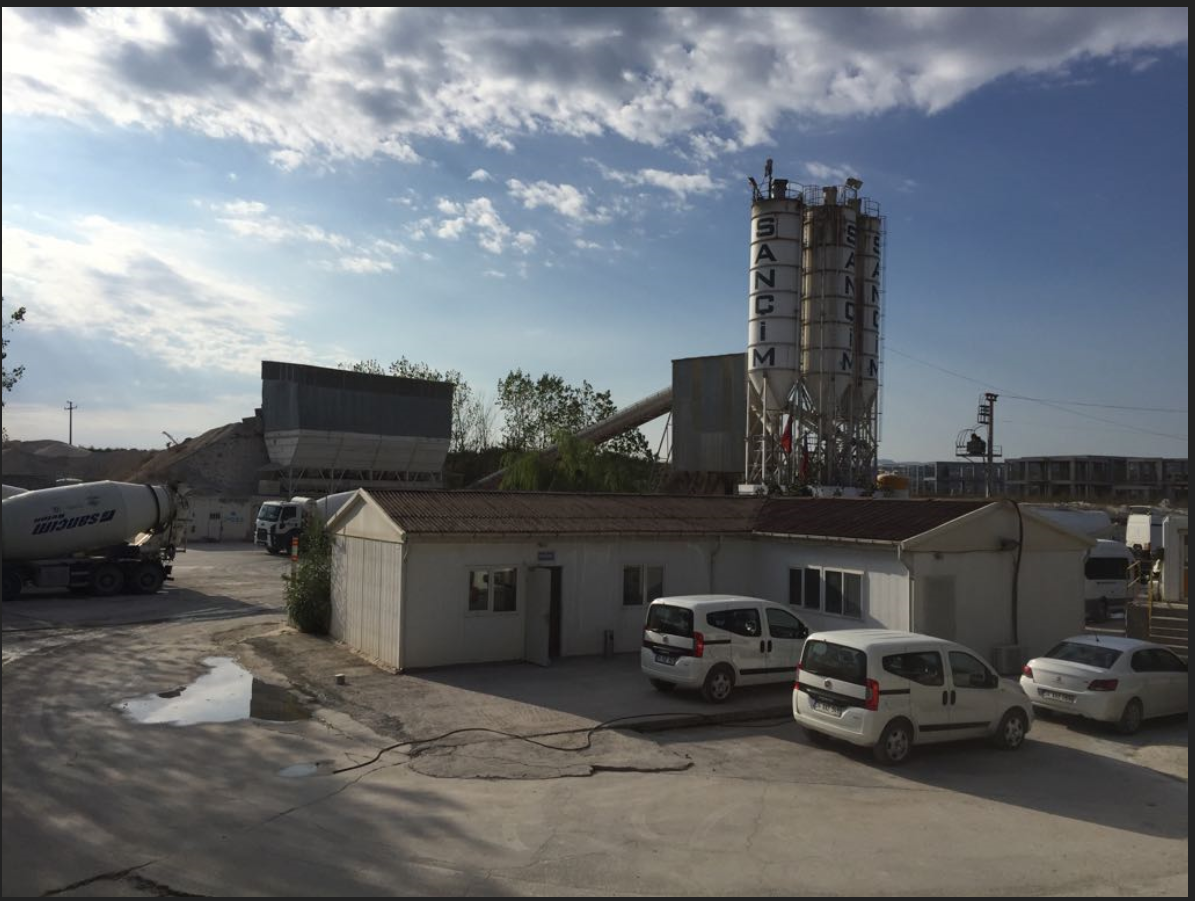 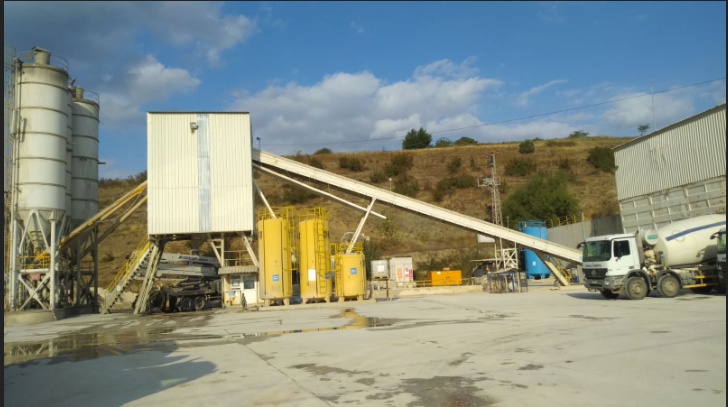 YENISEHIR READY-MIX CONCRETE 
PLANT
OVAAKCA READY-MIX CONCRETE 
PLANT
GECIT READY-MIX CONCRETE 
PLANT
Capacity : 100 m3/h
Capacity : 120 m3/h
Capacity : 120 m3/h
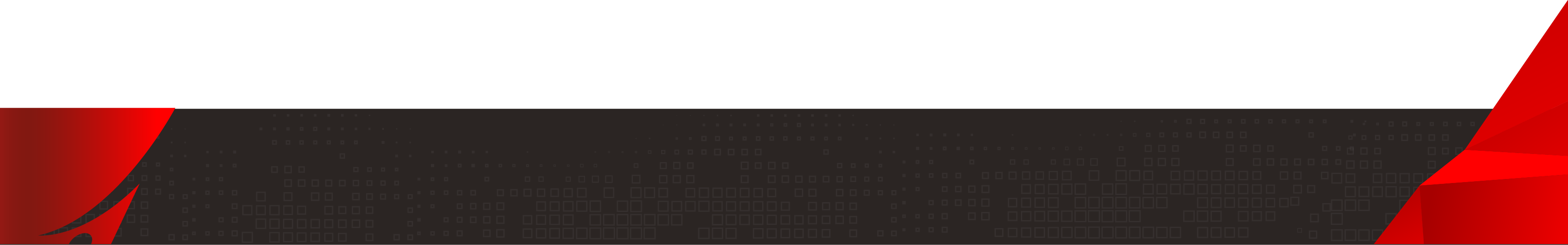 ASKALE GROUP READY-MIX  & AGGREGATE PLANTS
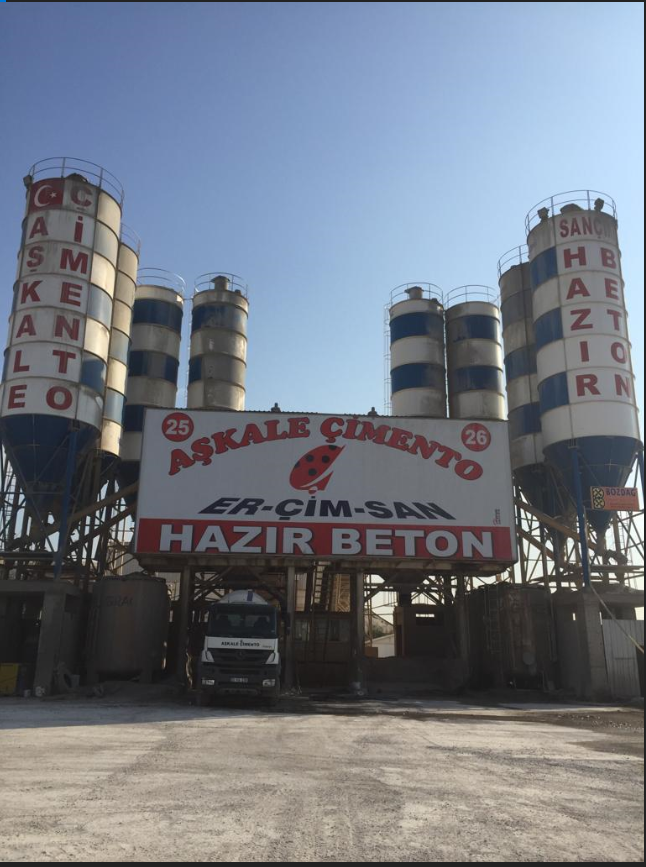 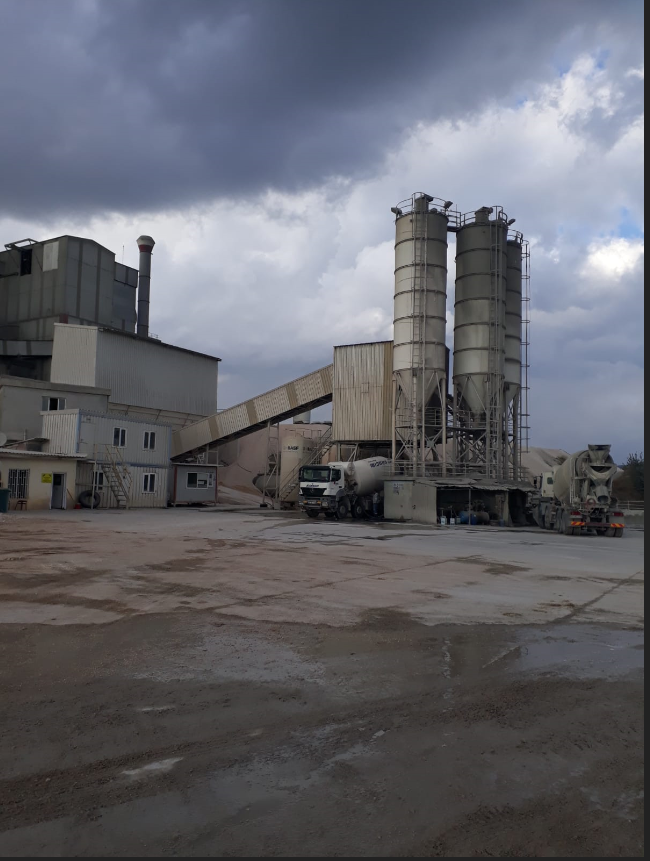 BILECIK READY-MIX CONCRETE PLANT
ISTANBUL(SAW) READY-MIX CONCRETE PLANT
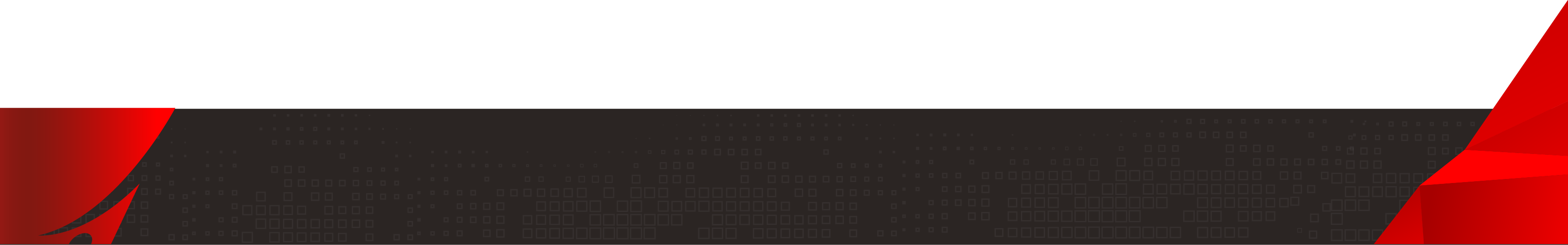 Capacity :160 ton/h
Capacity : 90 m3/h
4-ASKALE GROUP HOPA CEMENT TERMINAL
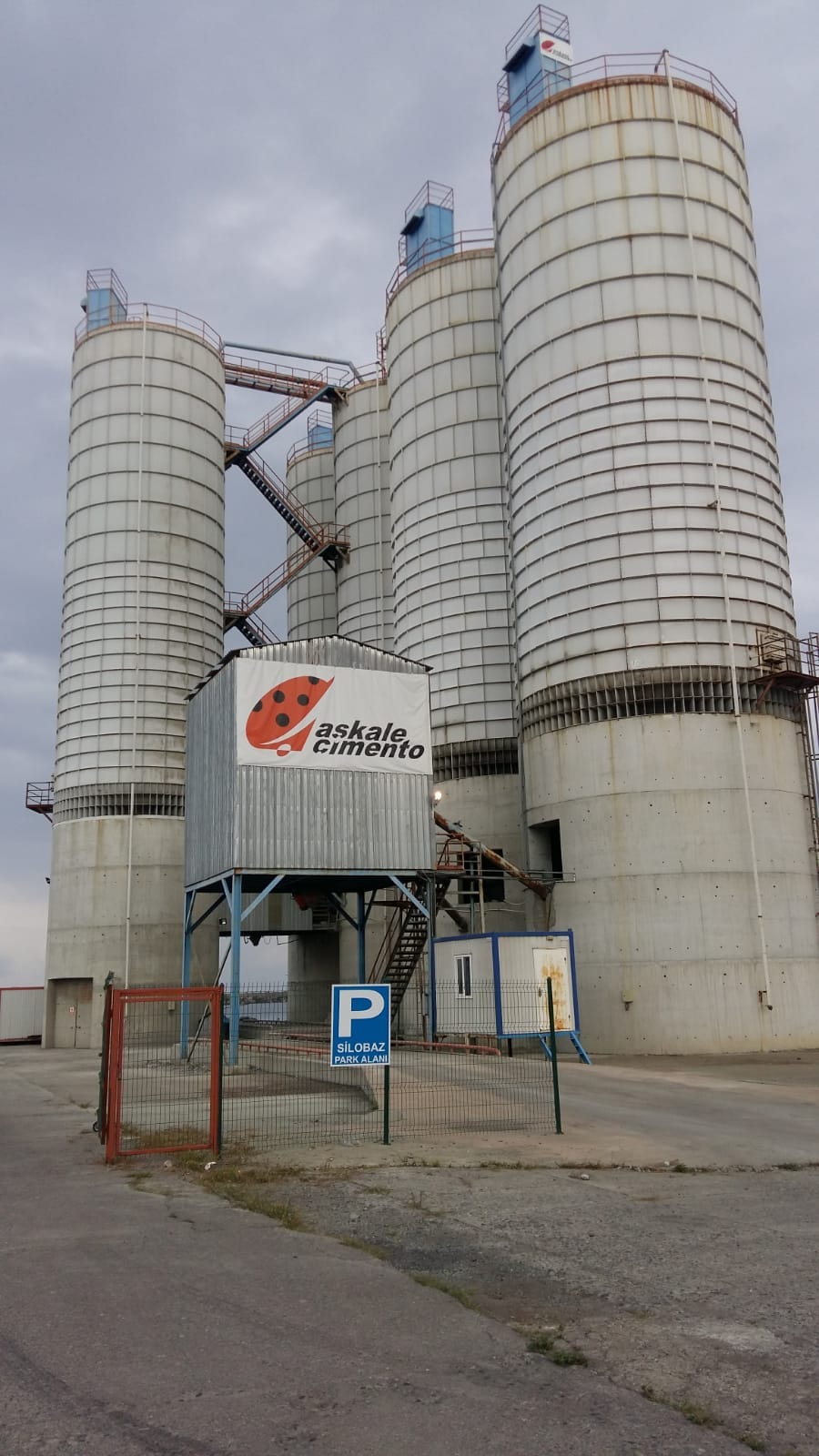 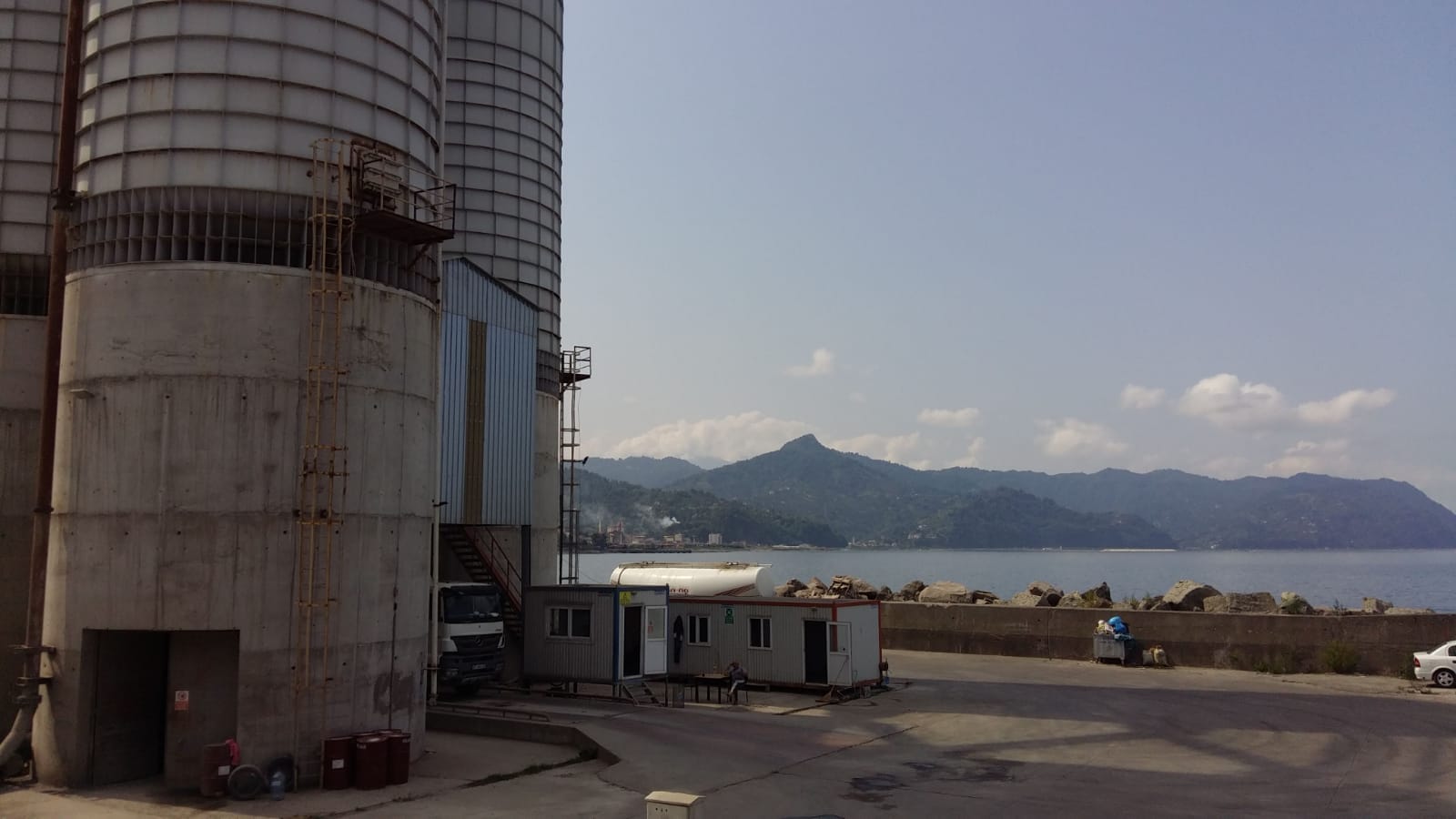 FLY ASH SILOS (2 PIESCES)
CEMENT SILOS (3 PIESCES)
EACH ONE 1.750 TON CAPACITY
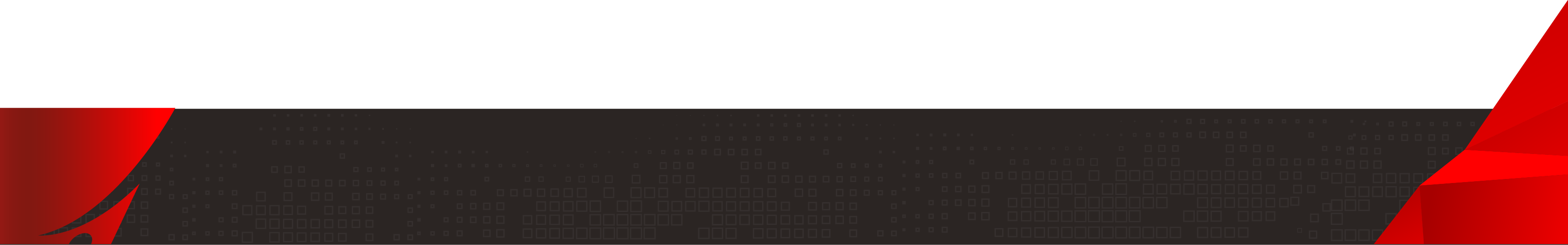 EACH ONE 1.450 TON CAPACITY
FROM BEGINNING OF THE THIS YEAR TILL NOW TOTALLY 65.250 TON CEMENT AND 4.522 TON FLY ASS SOLD
5- ASKALE GROUP’S SUB-FACILITIES
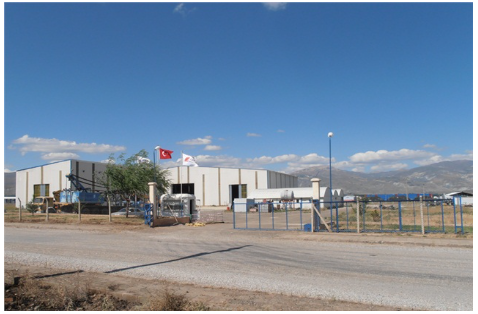 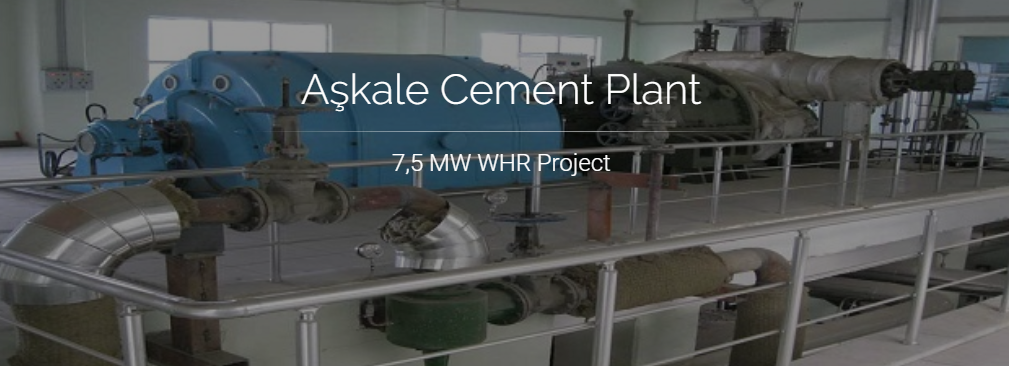 RENEWABLE ENERGY
IRON AND STEEL PLANT
Erzincan İmalat Tesisi  has  3200 square meters covered area 
and is a big factory with 800 square meters dye house, 
8200 square meters pre-production workshop 
and 1600 square meter fabricating yard.  
It can work at capacity of 250 tons as steel construction manufacturing,
 200 tons as mechanical manufacturing, 150 tons as piping, sensitive or 
industrial manufacturing, with working periods of 8 hours a day,per month.
Installation Power  7,5 megawatts per hourAnnual Average Production  60.000 megawatts
The Annual Saving     3.2 million $
Located at Aşkale Cement Plant
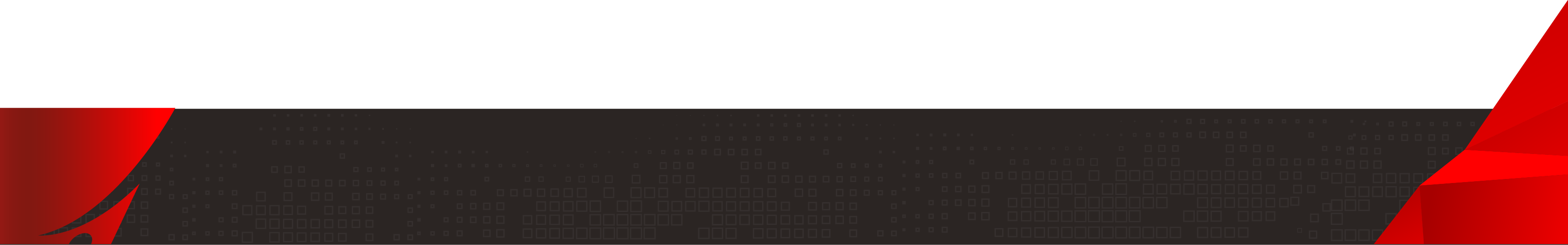